SHORT HADEETHS - 2
HADEETH 3
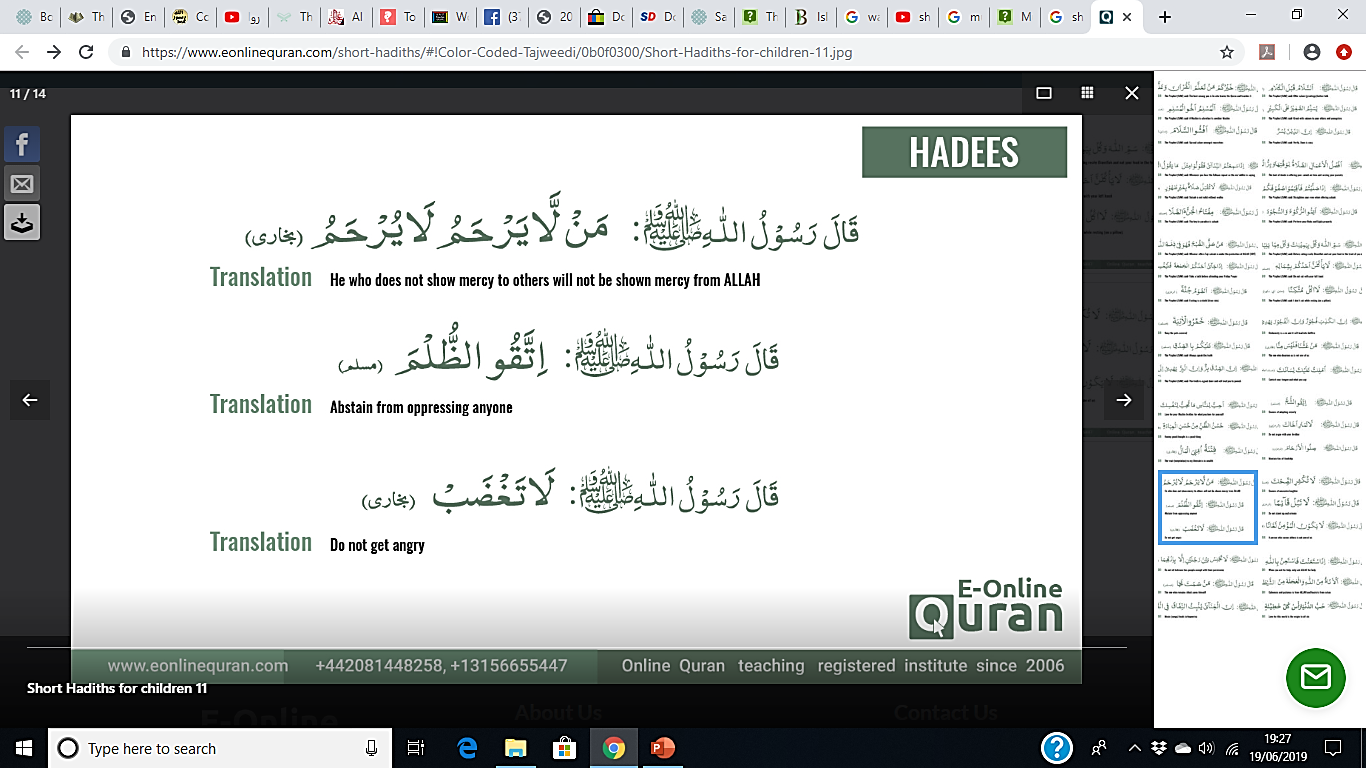 The prophet (Peace and blessings of Allah be upon him) said: Do not get angry.
HADEETH 4
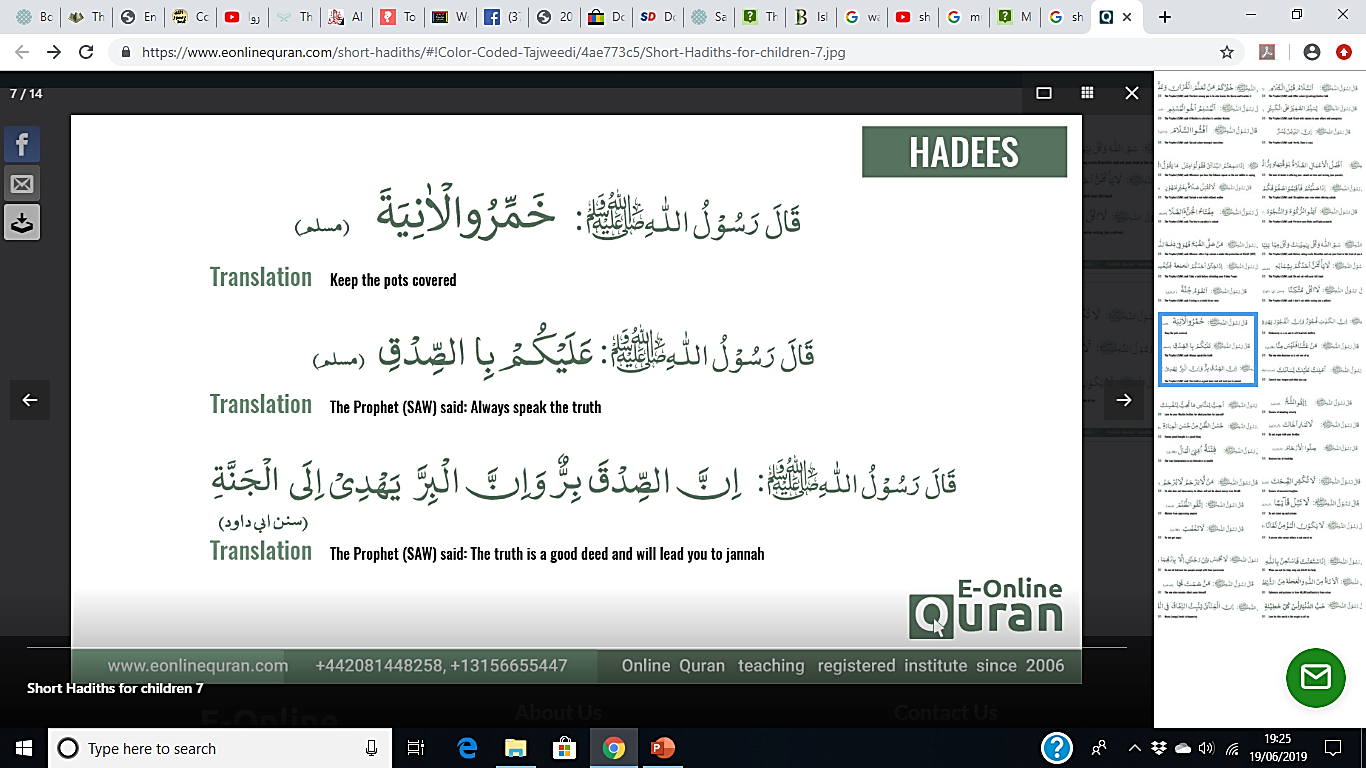 The prophet (Peace and blessings of Allah be upon him) said: Always speak the truth.
Revision
Practise everything we learned today

You have 10 minutes
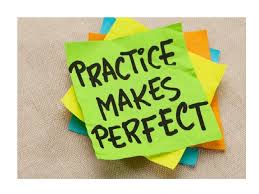 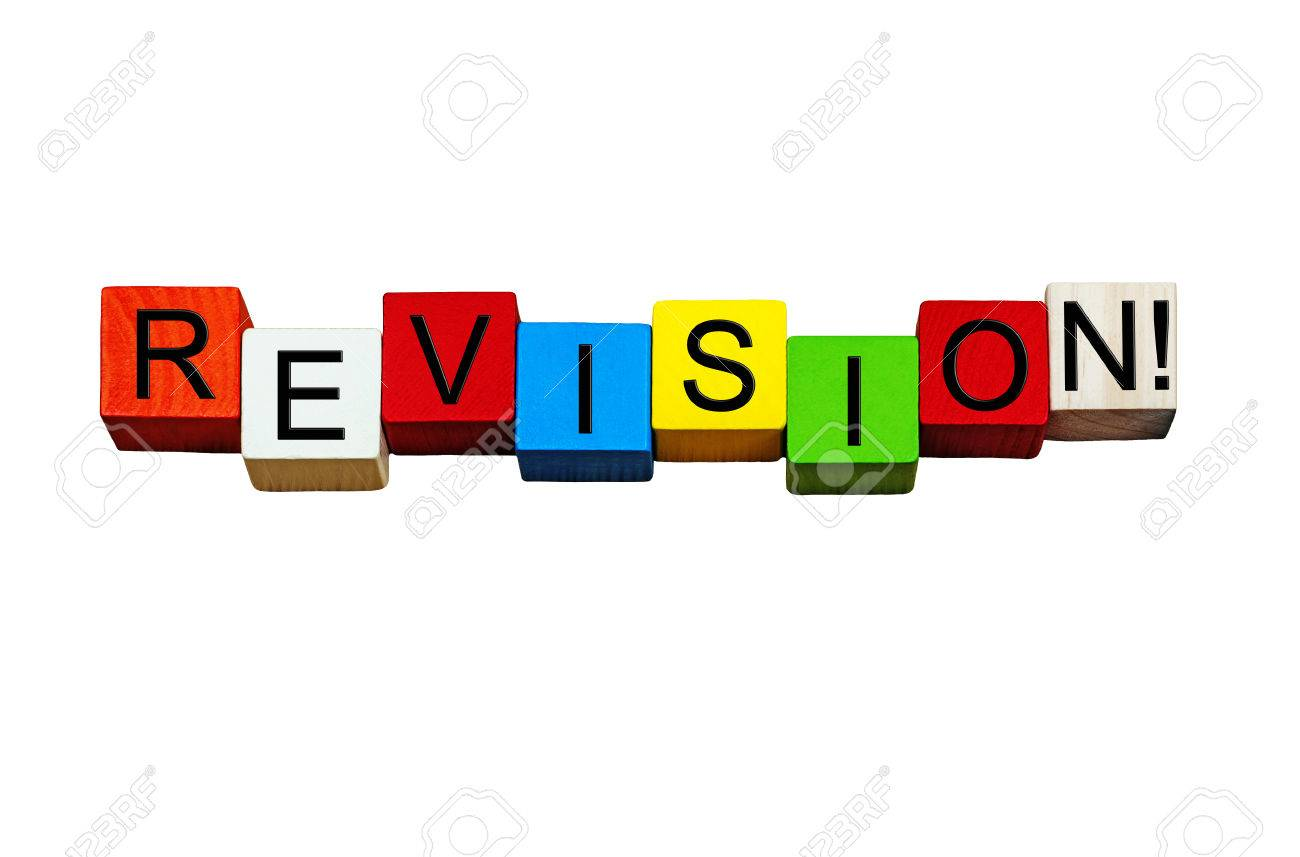 Speaking
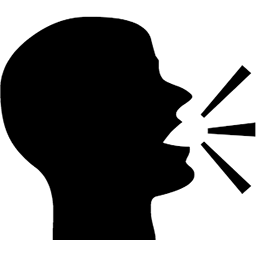 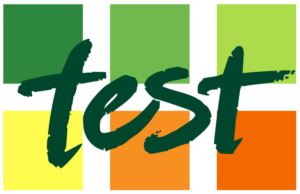 I will test you by asking you what you learned